Emisión Avanzada Estela
Agenda
INTRODUCCIÓN
¿QUIÉNES SOMOS?
¿QUÉ OFRECEMOS?
CERTIFICACIONES
FUNCIONALIDADES
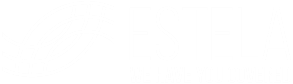 INTRODUCCIÓN
¿Qué es Emisión Avanzada ESTELA?
Es un nuevo producto diseñado para brindar a nuestros clientes capacidades y funcionalidades adicionales, cubriendo una amplia variedad de necesidades en su proceso de emisión de documentos. Este servicio proporciona un mayor control y flexibilidad en el proceso de emisión, incluyendo características como la sincronización masiva de eventos DIAN, reenvío de correos de eventos recibidos y una amplia gama de opciones para consultas, informes y descargas.
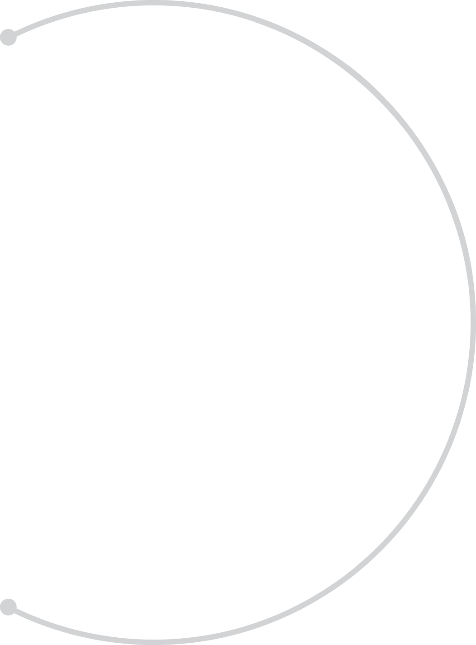 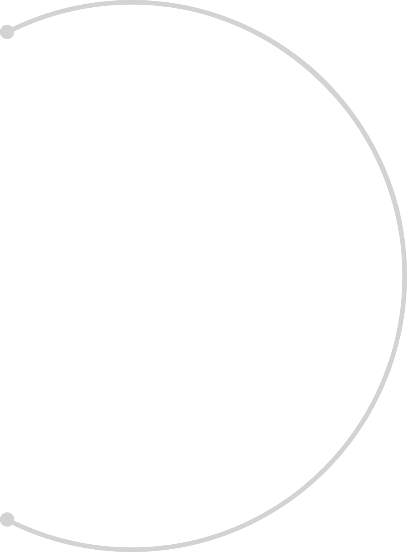 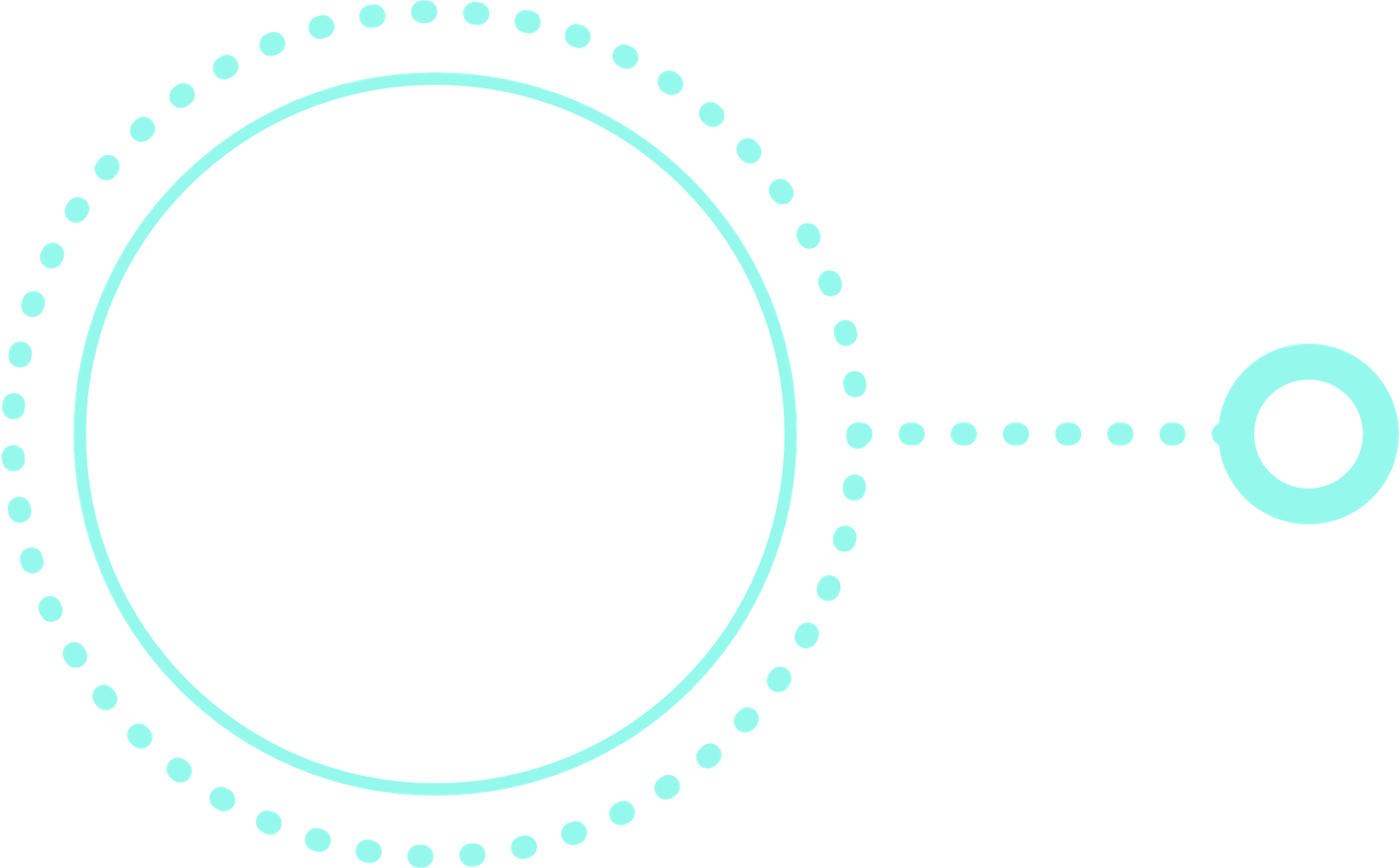 Sincronización masiva de eventos DIAN de documentos emitidos.
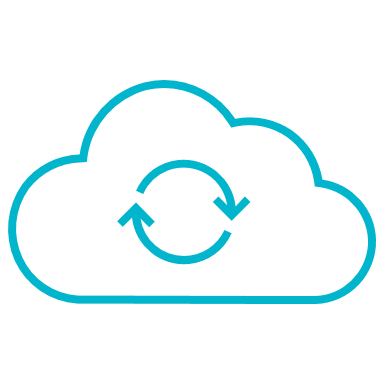 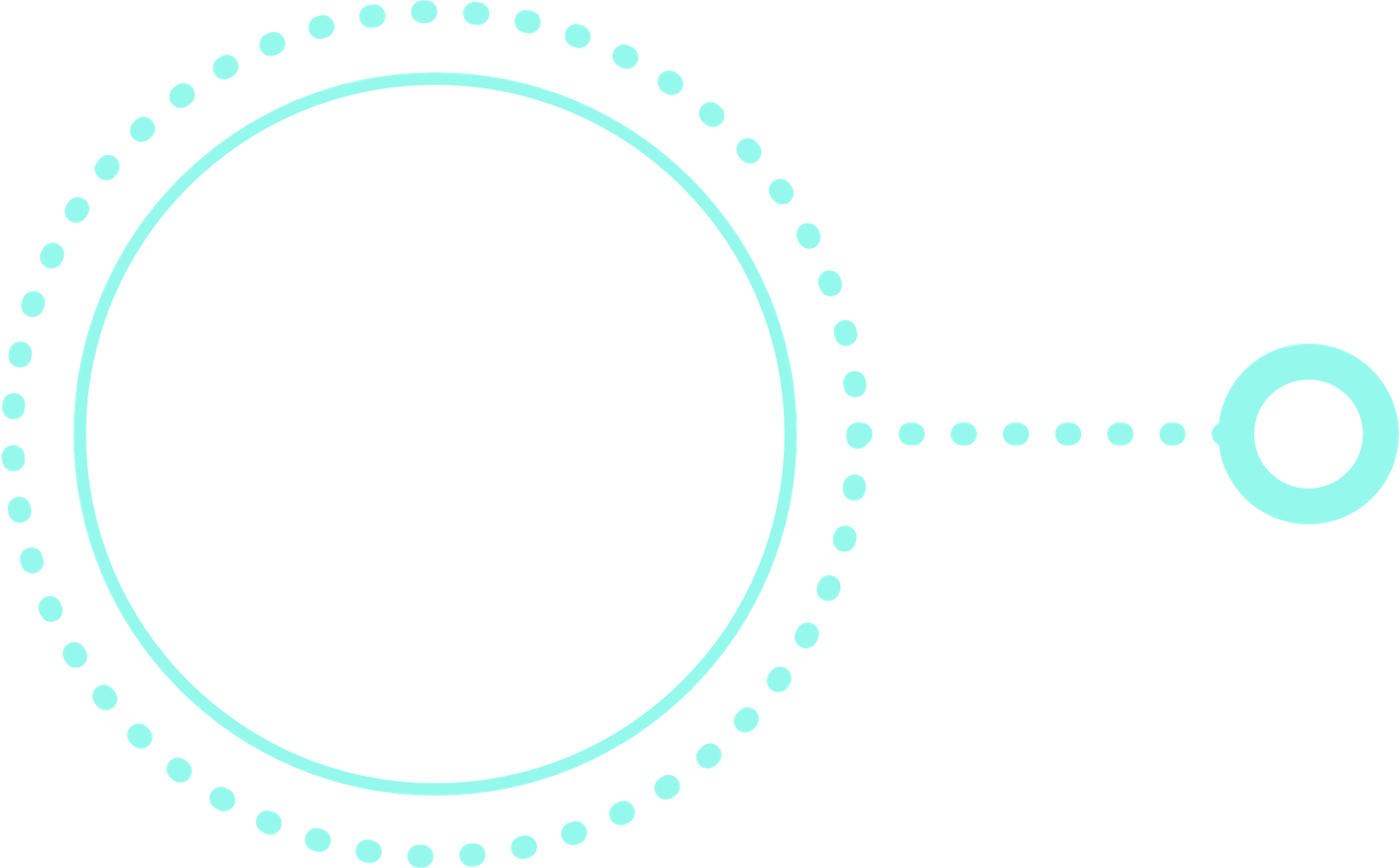 Notificaciones automatizadas de las acciones recibidas al emisor.
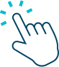 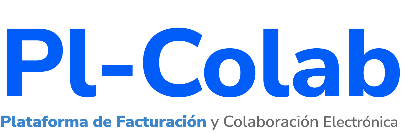 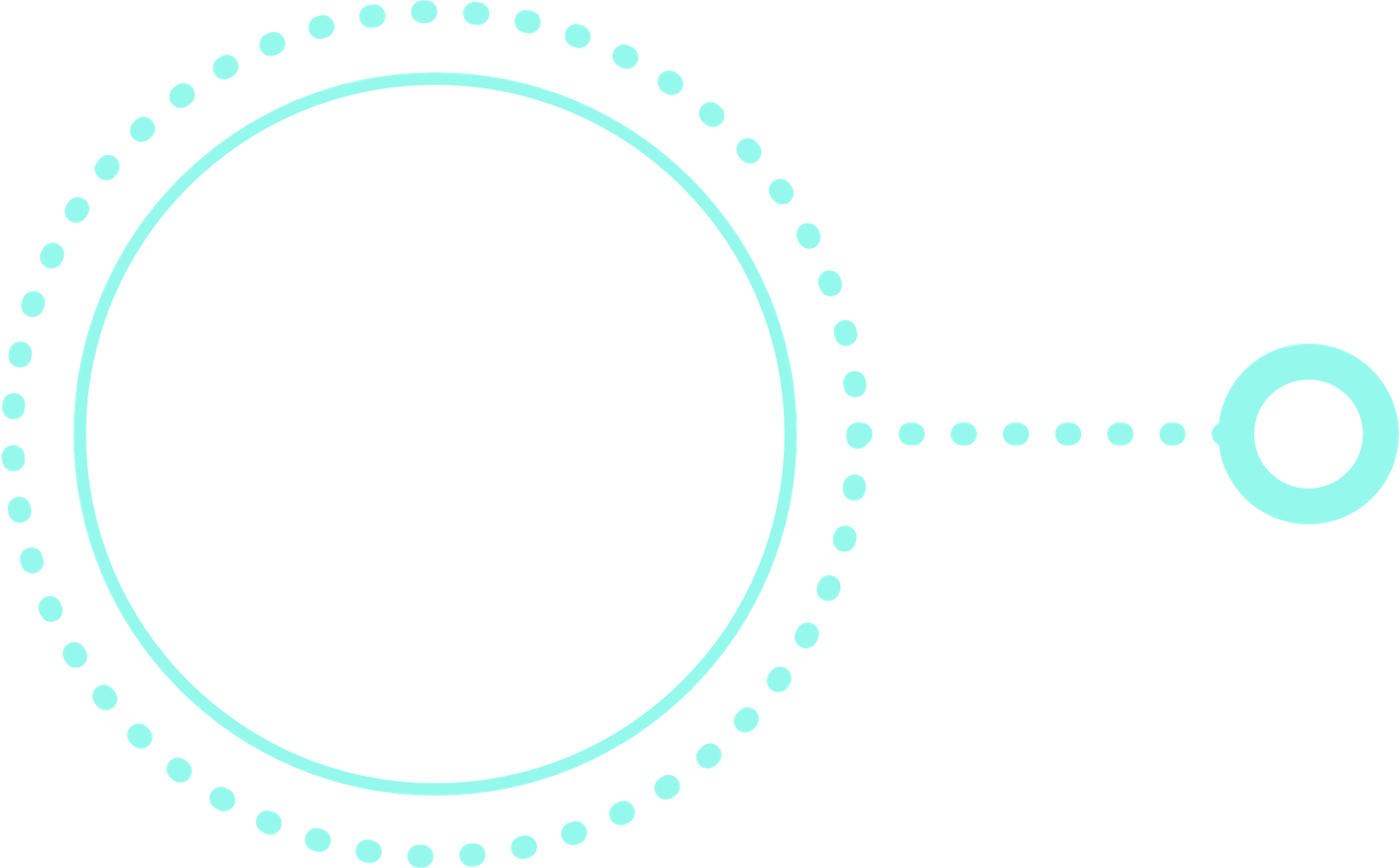 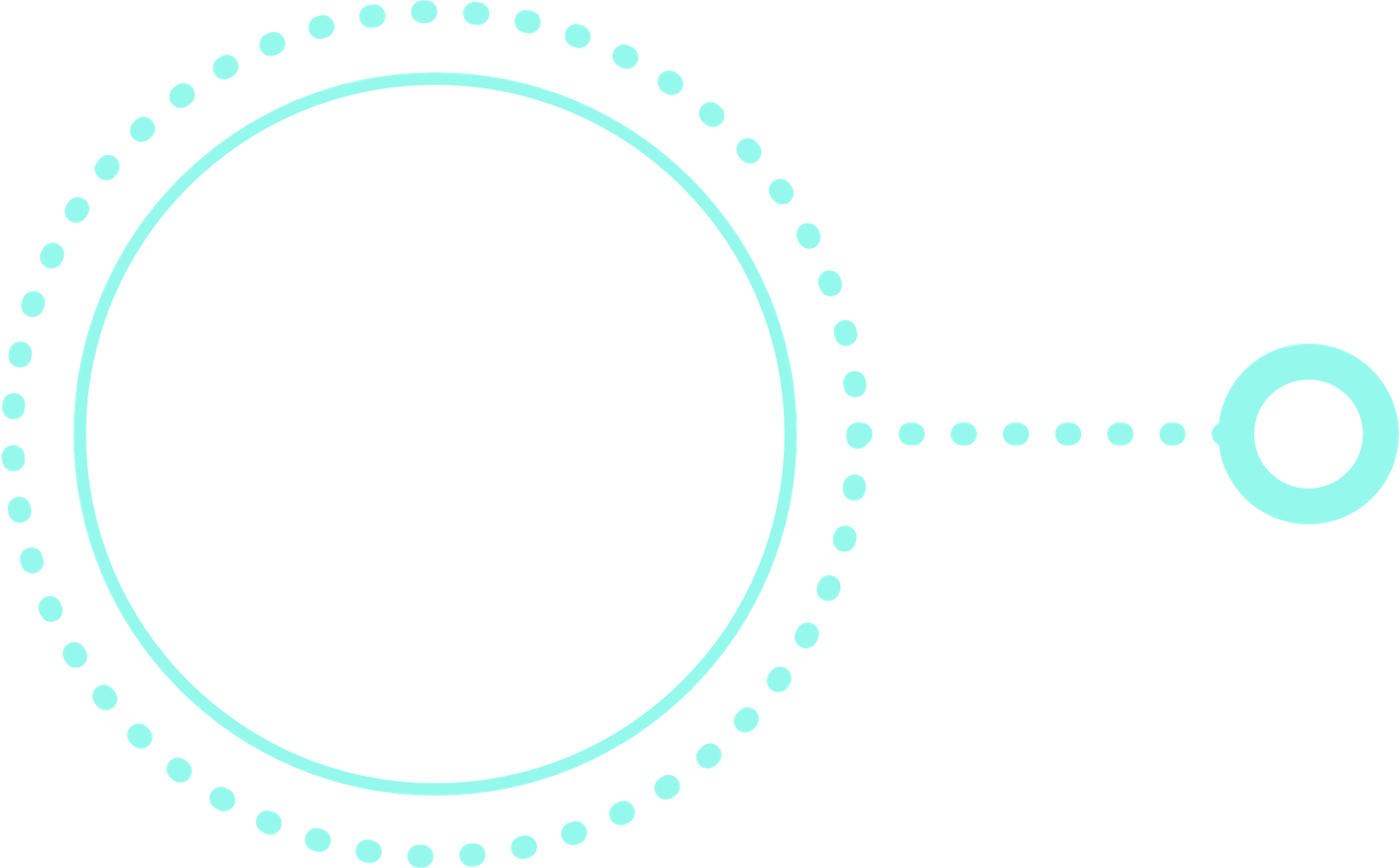 Notificar eventos cuando se realice la Sincronización masiva de eventos.
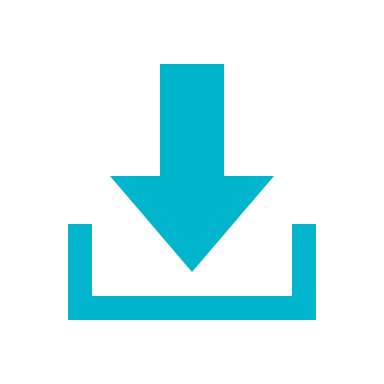 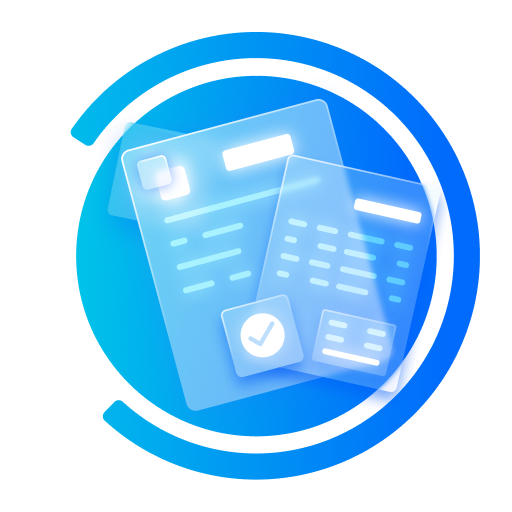 Descarga masiva de 1 a 50 documentos.
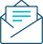 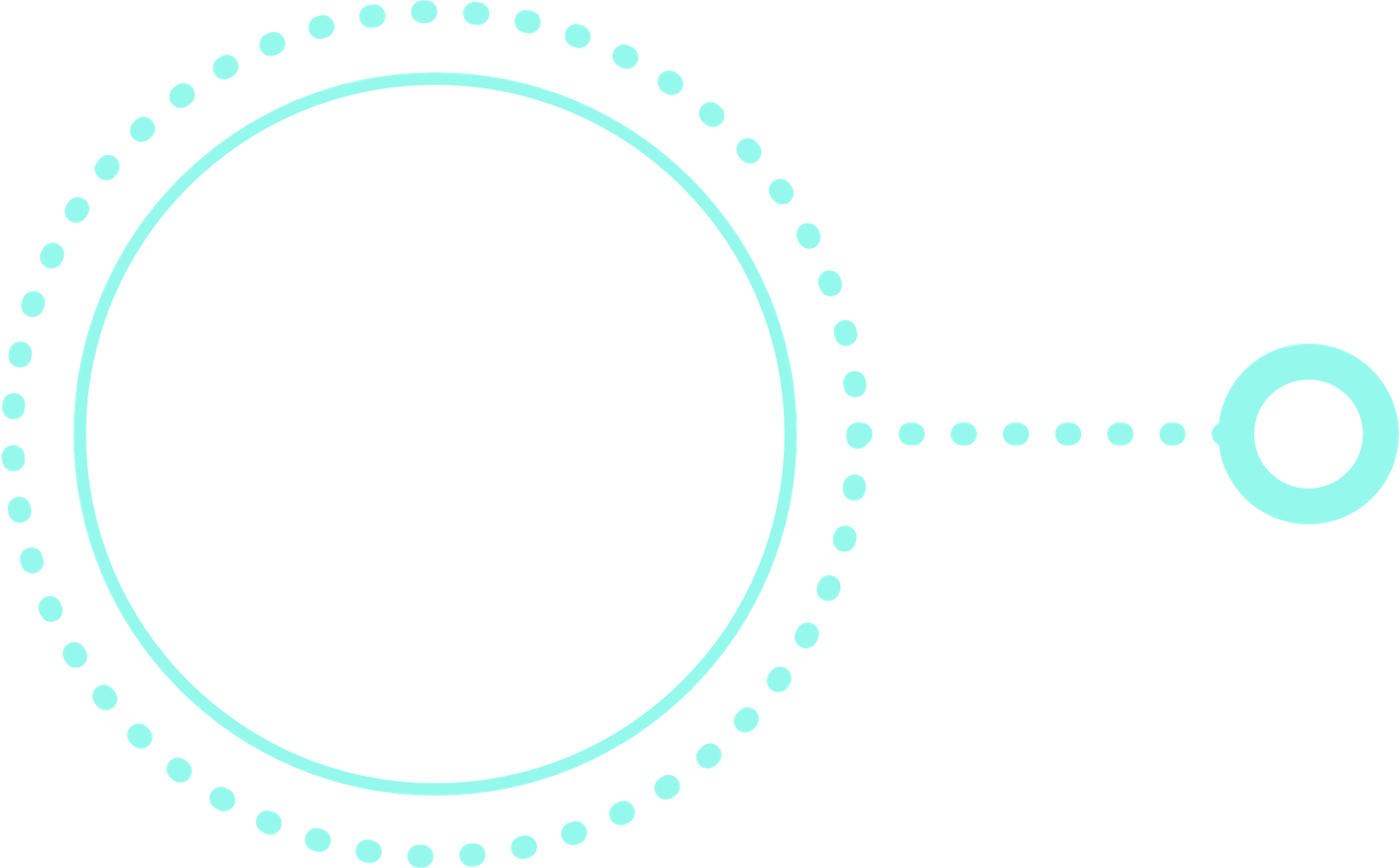 Estandarización de Rangos de consulta, informes y descarga.
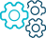 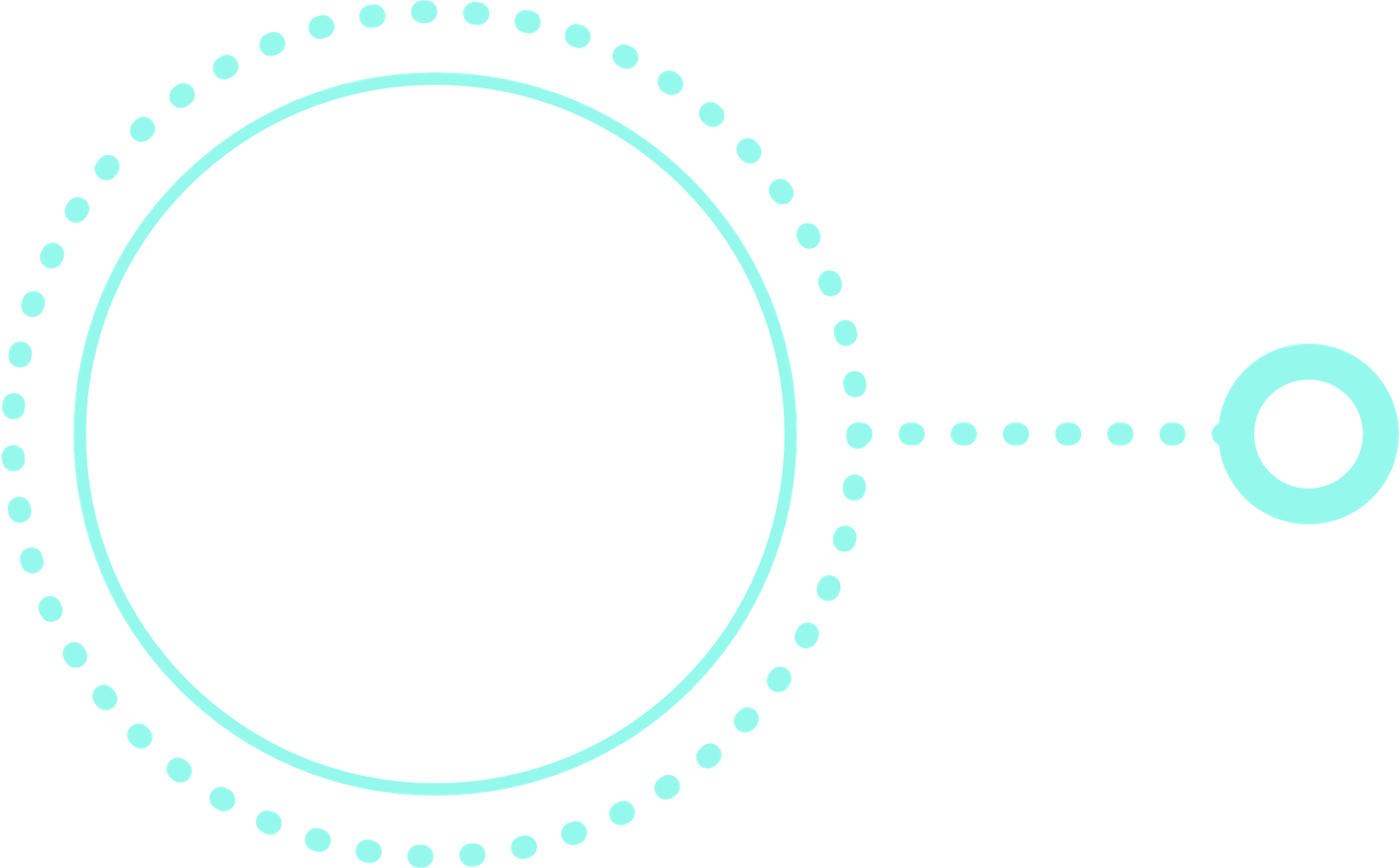 Ampliación vencimiento de notificación para descarga masiva de históricos.
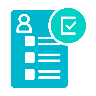 ¿QUIÉNES SOMOS?
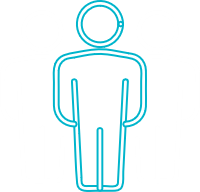 Somos Estela
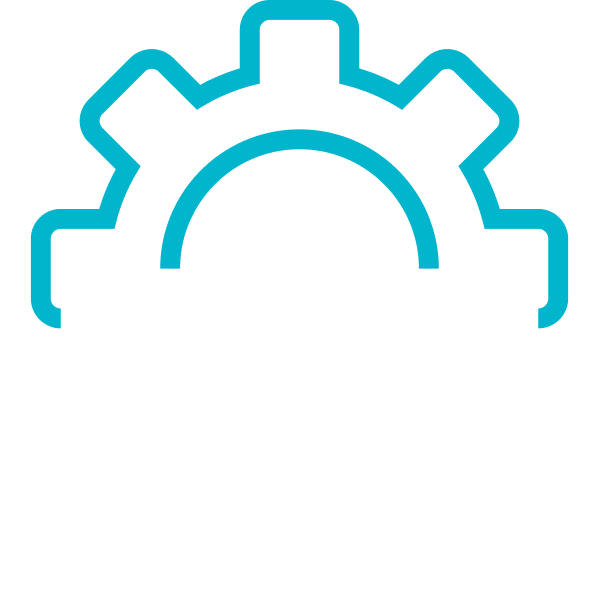 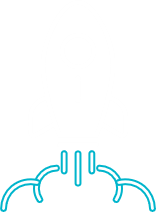 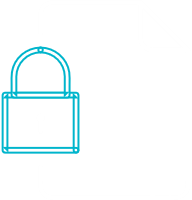 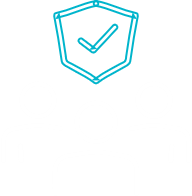 +700
Estelars
+1,470 M
+1.5k
ECOSISTEMA DE COMPLIANCE
8 PIONEROS
Implementaciones corporativas anuales
¡Y pronto más!
Documentos electrónicos anuales
FACTURA ELECTRÓNICA / EDI / BOVEDA FISCAL
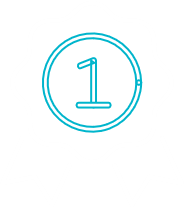 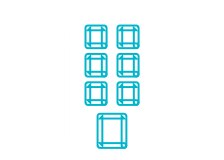 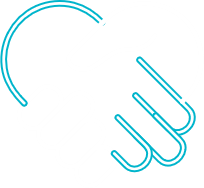 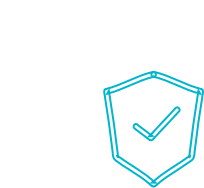 +11K
10
+9
AUTORIZADOS
Clientes corporativos en la región
PAC MX/ PAC PANAMÁ/ PAC RD/ PT COL / CHILE/ OSE & PSE/ PSE CR/
Aliados estratégicos
Países
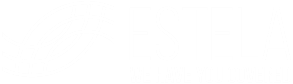 [Speaker Notes: PAC (México)= Proveedor Autorizado de Certificación
PT (Colombia) = Proveedor Tecnológico
PSE (Perú) = Proveedor de Servicios Electrónicos
PAC (Panamá)= Proveedores Autorizados Calificados]
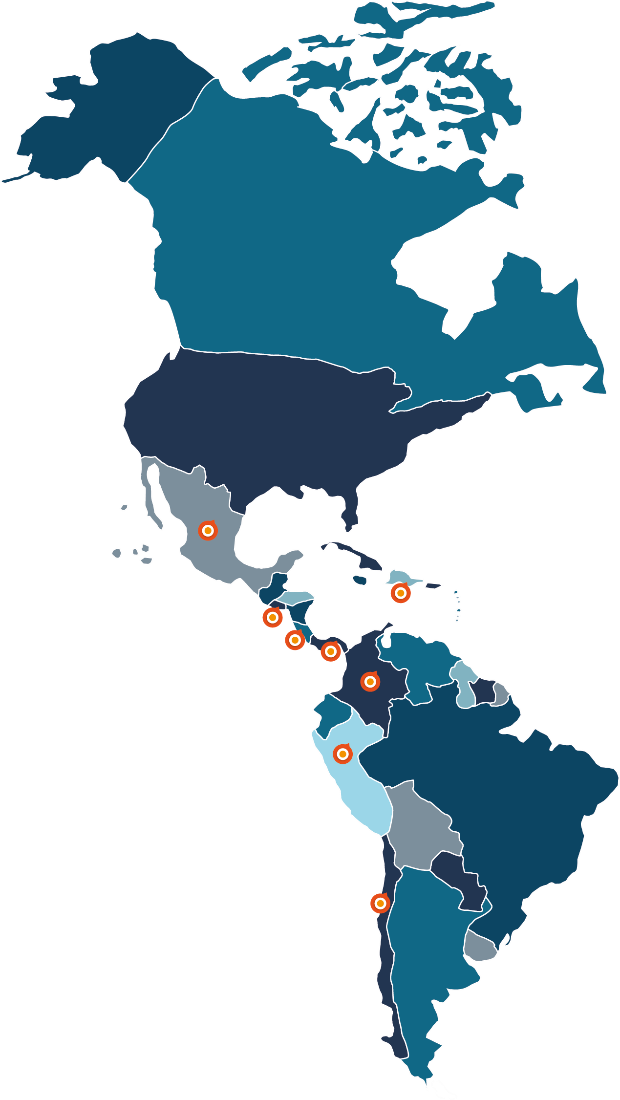 ¿QUIÉNES SOMOS?
Proveedor Regional con Atención Local
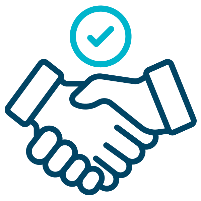 1
Confianza
Pioneros en el proyecto de FE
México
República Dominicana
2
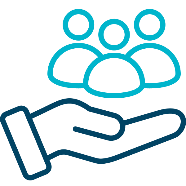 Experiencia
El Salvador
Más de 2,000 grandes clientes satisfechos
Costa Rica
Panamá
3
Funcionalidad
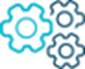 Colombia
Perú
Solución en todos los modelos operacionales
4
Chile
Soporte
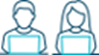 Equipo local especializado
¿QUIÉNES SOMOS?
Principales Sectores
Manufactura
Retail
Servicios
Automotriz
Alimentos y Bebidas
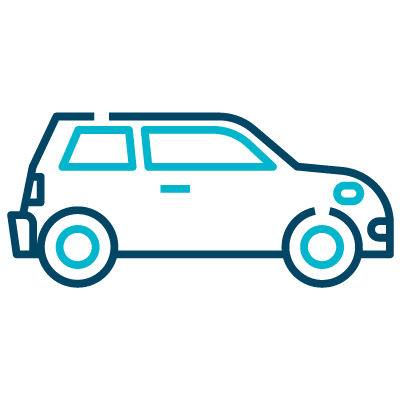 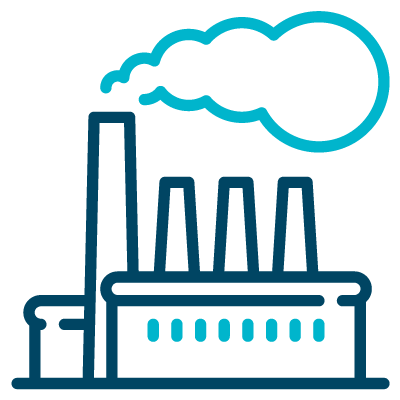 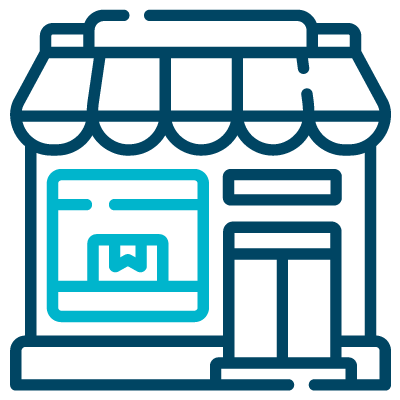 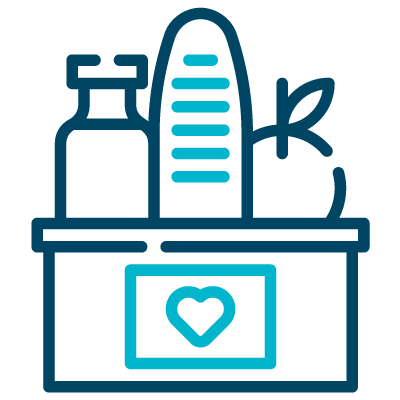 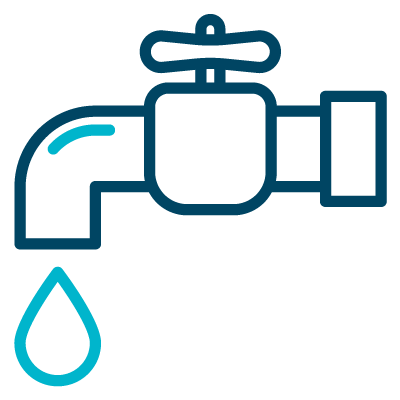 Logístico
Entretenimiento
Financiero
Telcom
Tecnología
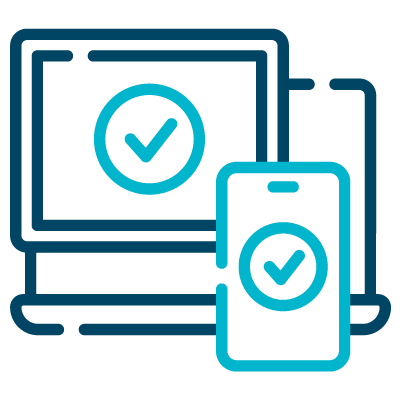 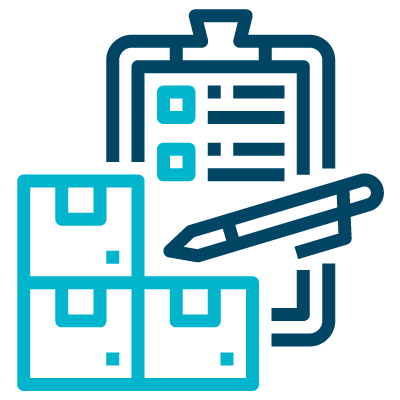 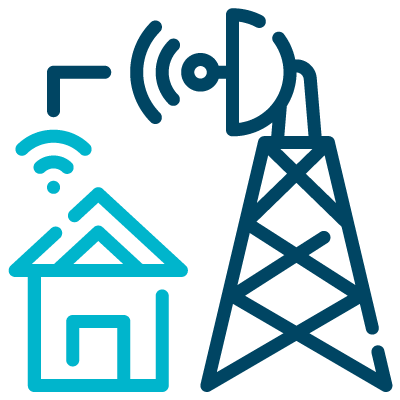 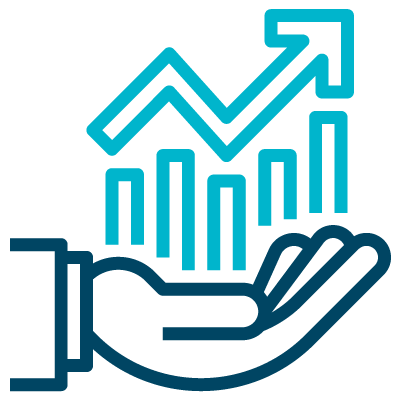 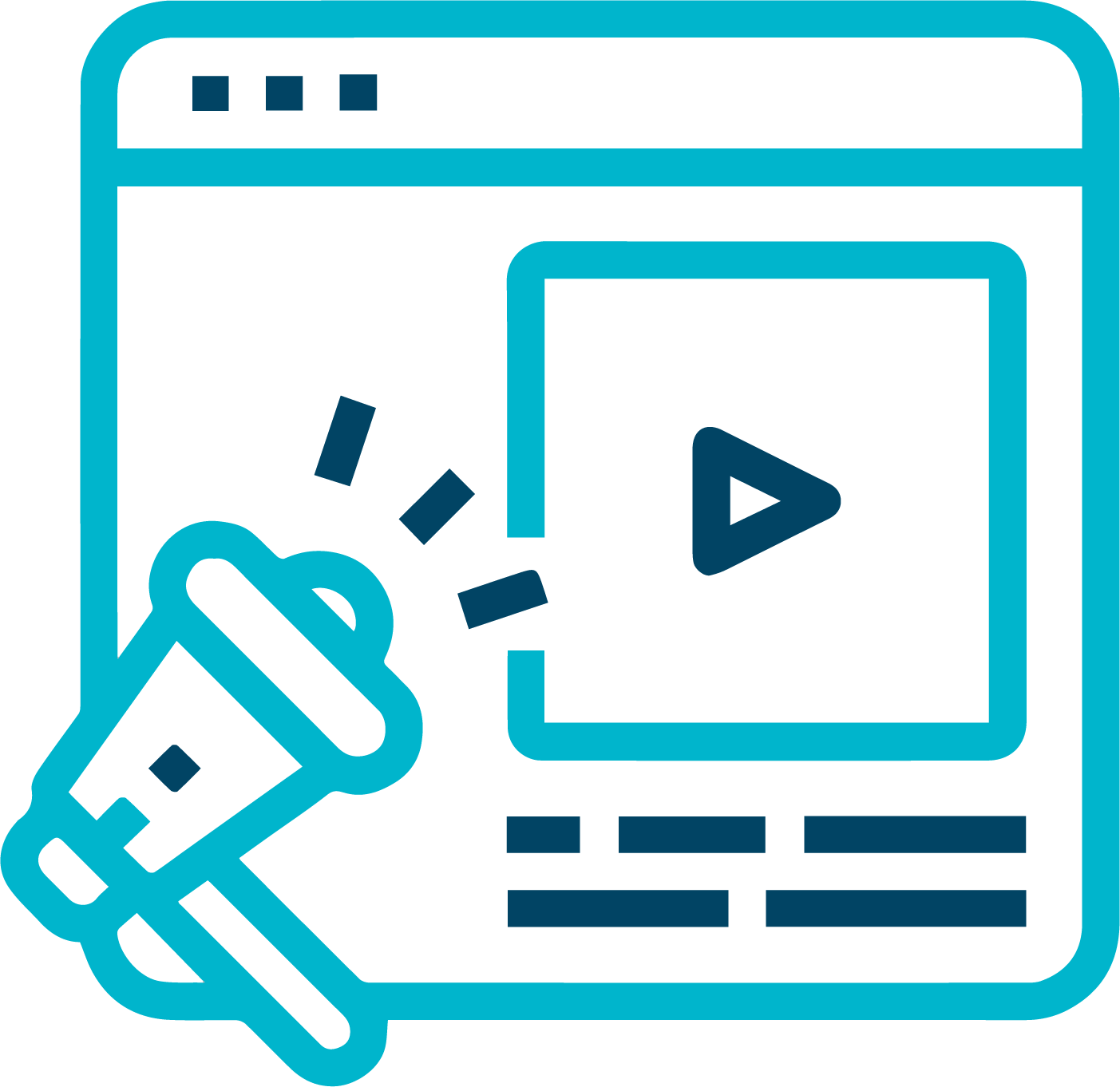 ¿QUÉ OFRECEMOS?
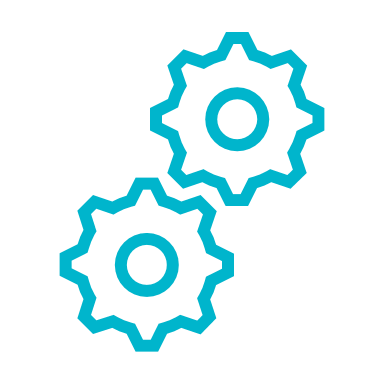 Nuestro Diferencial
¿QUIÉNES SOMOS?
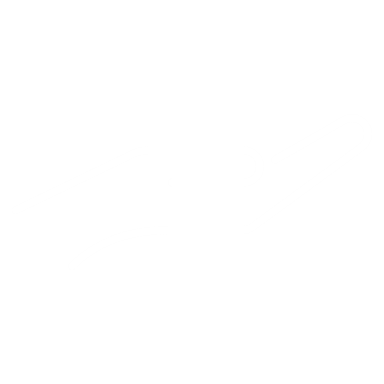 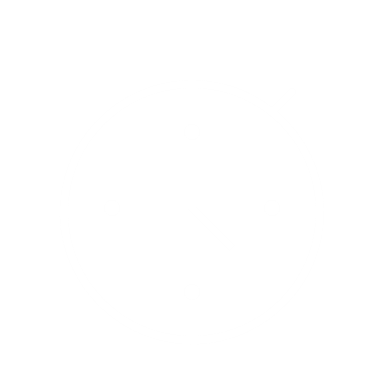 24
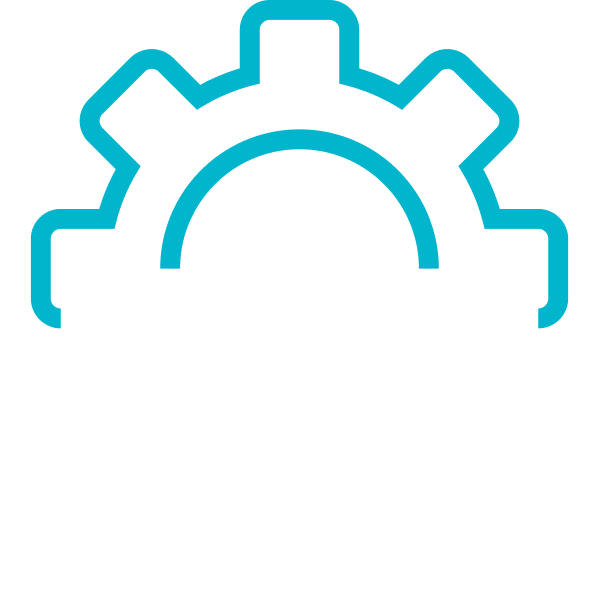 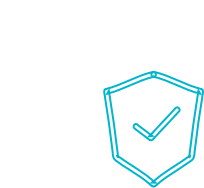 Disponibilidad de servicios para la gestión de sus CPE
Cumplimiento con estándares mundiales de seguridad
Dedique su tiempo a la gestión de su negocio
Gestión de tecnología acorde a su necesidad
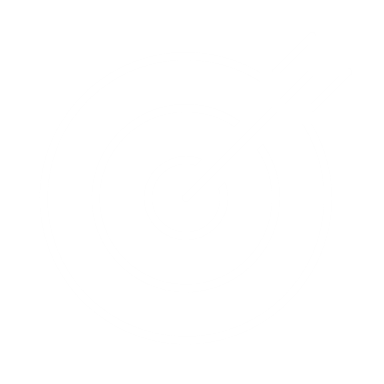 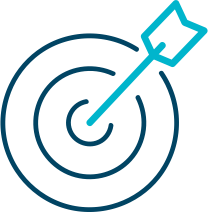 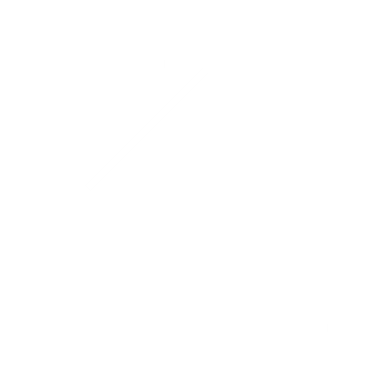 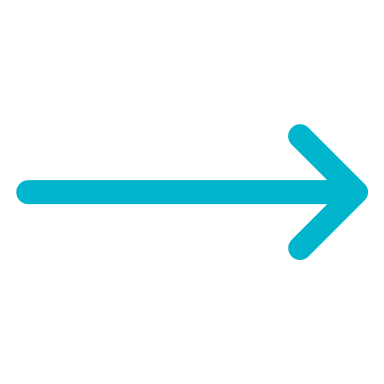 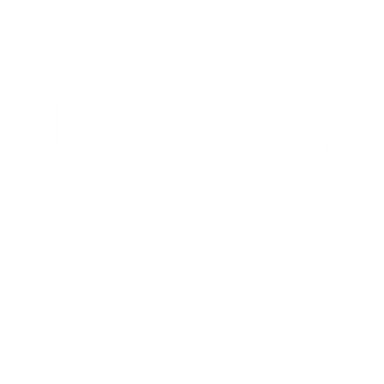 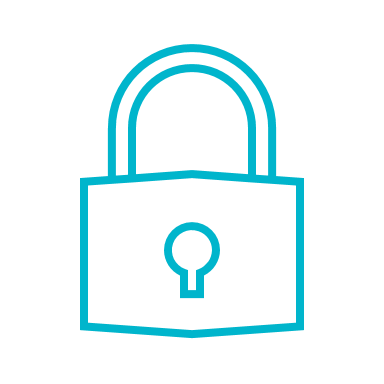 Sea competitivo con las mejores soluciones del mercado
Rentabilice inversión, reduciendo costos tecnológicos
Información segura y  disponible, administrada por expertos
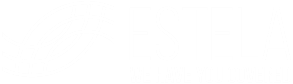 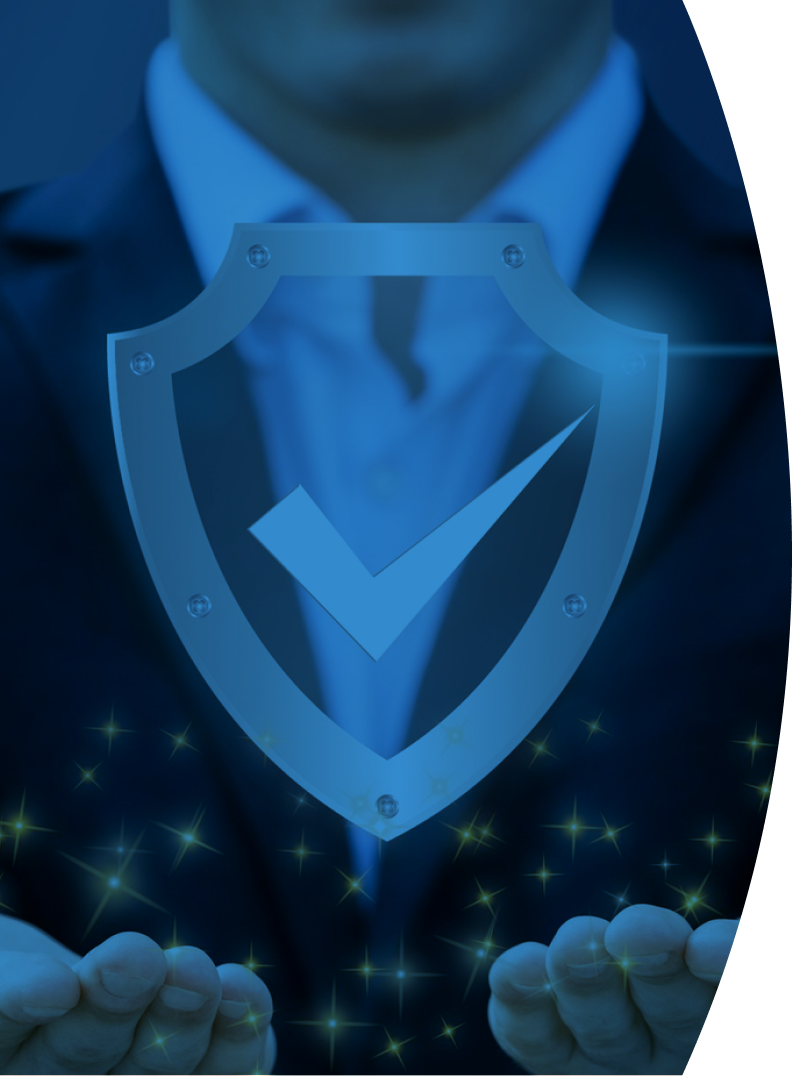 CERTIFICACIONES
TODO BAJO CONTROL 
“WE HAVE YOU COVERED”
Autentificaciones
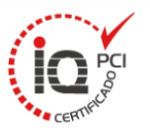 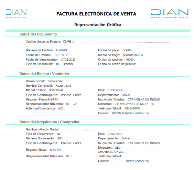 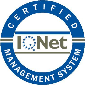 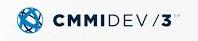 FUNCIONALIDADES
Sincronización Masiva
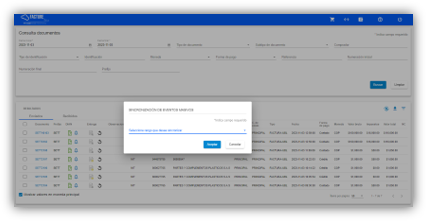 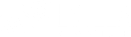 Es una opción que permite sincronizar masivamente los eventos de título valor de las facturas emitidas asociados en la DIAN con la plataforma de PL-Colab por períodos específicos de tiempo: Último día, Últimos 2 días, Últimos 7 días, Últimos 15 días, Últimos 30 días, Mes actual, Mes anterior y Personalizado.
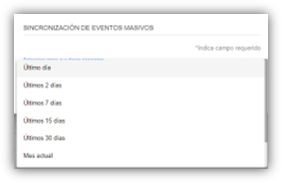 FUNCIONALIDADES
Notificaciones Eventos
SINCRONIZACIÓN MASIVA DE EVENTOS – REENVÍO​
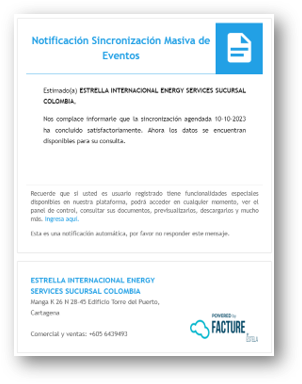 Es una opción que permite enviar automáticamente una notificación vía correo electrónico al usuario emisor. Esta notificación tendrá la función de informar que el proceso de sincronización ha finalizado.​
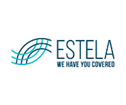 FUNCIONALIDADES
Notificaciones Automatizadas
De las Acciones recibidas al EMISOR
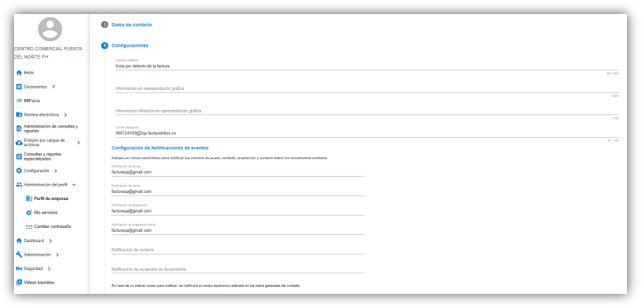 Es una opción que permite al emisor establecer un correo especifico donde se desee recibir las notificaciones de los eventos recibidos.
De Rangos de CONSULTA, INFORMES Y DESCARGAS
FUNCIONALIDADES
Estandarización
Aplica para las siguientes opciones:

Estandarizar Consulta de documentos
Estandarizar Descarga Masiva de Documentos
Estandarizar descarga masiva de documentos históricos
Estandarizar Consulta soporte en adquisiciones
Estandarizar Consulta documentos genéricos
Estandarizar Consulta de documentos de nómina
Estandarizar Consulta de recaudos
Informe documentos emitidos
Consolidado de documentos emitidos por estado
Consulta de documentos no radicados
Consolidado de contratos asociados
Informe de documentos de nómina
Informe de documentos genéricos por estados
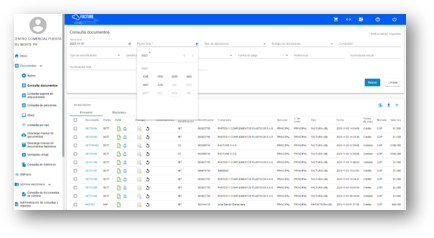 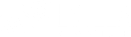 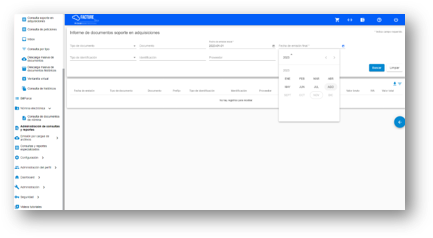 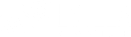 Básico: 3 Meses 
Avanzado: 6 Meses 



Básico: 3 Meses
Avanzado: 6 Meses
  


Básico: 5 Meses 
Avanzada: 8 Meses
Para consulta los rangos serán los siguientes:
Para descarga masiva:
Para los Reportes: se realiza la consulta y se manda en segundo plano:
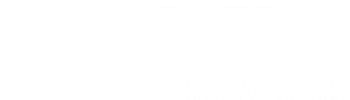 FUNCIONALIDADES
Descarga Masiva de 1 a 50 Documentos Directos
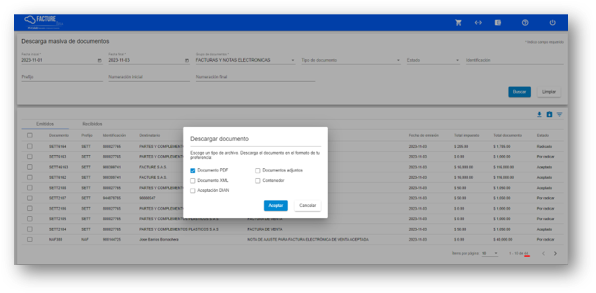 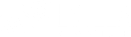 Es una opción que permite descargar de manera directa los documentos consultados sin que pida correo para envío de descarga.​
FUNCIONALIDADES
Ampliación 
Vencimiento de Notificación para Descarga
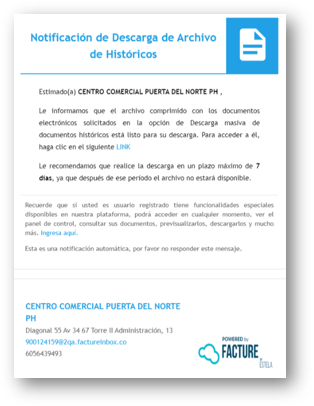 Es una opción que permite tener disponible el link de descarga por 168 horas (7 días) de las consultas realizadas a la  Descarga masiva de documentos y Descarga masiva de documentos históricos.
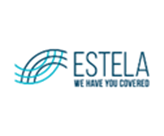 FUNCIONALIDADES
Activación del Servicio en el Portal Comercial​
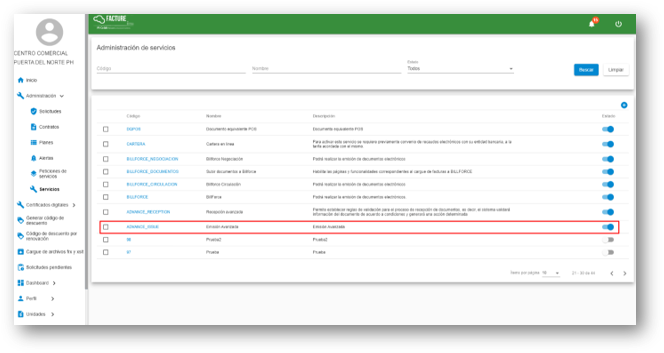 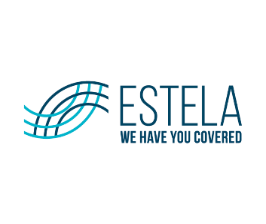 www.estela.com